ИМИДЖ ПЕДАГОГА                ДОШКОЛЬНОГО УЧРЕЖДЕНИЯ, КАК ОДНА ИЗ ОСНОВНЫХСОСТАВЛЯЮЩИХ ИМИДЖА УЧРЕЖДЕНИЯ
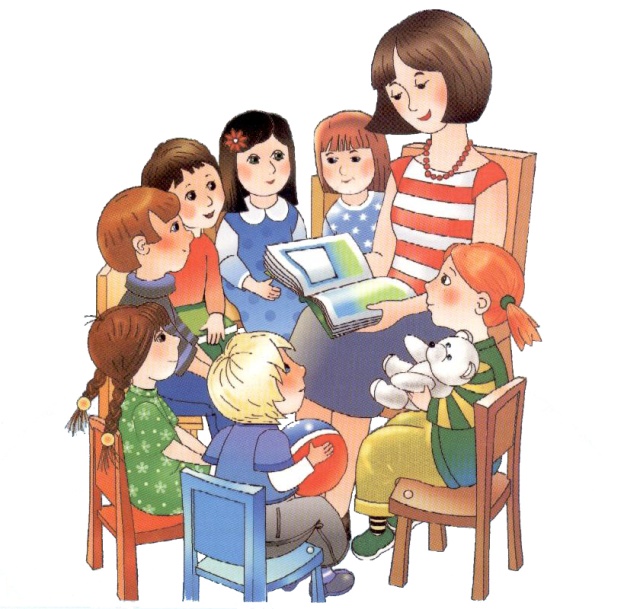 ИМИДЖ -это искусственный образ, картинка, которая создается в восприятии чего или кого-либо у окружающих  людей.
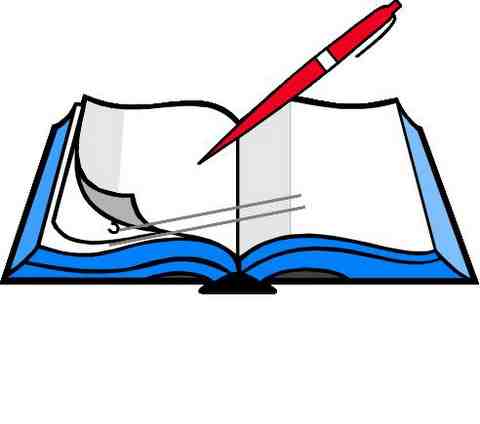 Структура имиджаобразовательного учреждения.
образ руководителя 
 качество образования 
 стиль ОУ 
 внешняя атрибутика
 образ персонала 
уровень психологического 
     комфорта
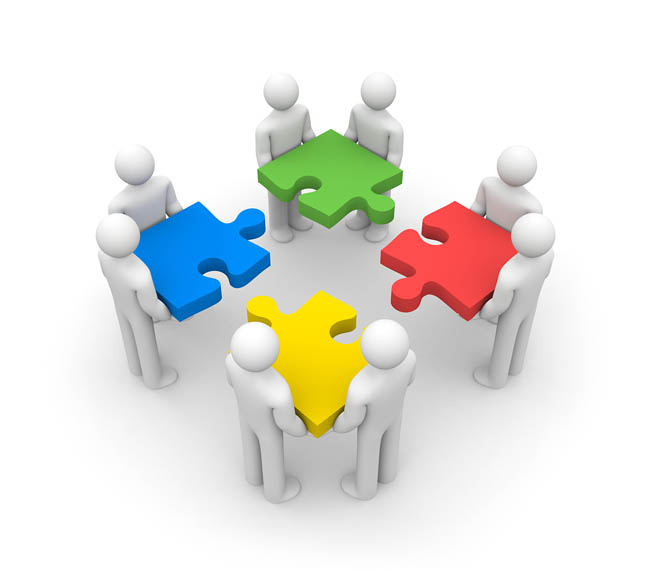 Имидж воспитателя ДОУ
- это эмоционально окрашенный стереотип восприятия образа педагога в сознании воспитанников, коллег, социального окружения, в массовом сознании.
Основные компоненты:
Внешний облик
Тактика общения
Деловой этикет
Этика общения
Культура внешнего вида педагога
Быть одетым слишком модно - признак дурного вкуса, отставать же от моды недопустимо. 

Надо одеваться по моде, но так, чтобы это не бросалось в глаза
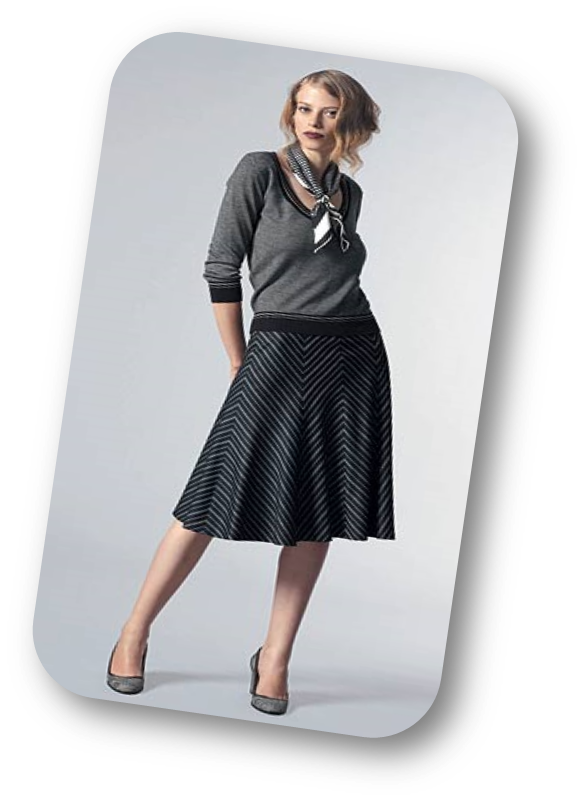 Ткань и фактура
ДА     
   Шерсть, шелк, хлопок
НЕТ
   Люрекс, кожа, блестки
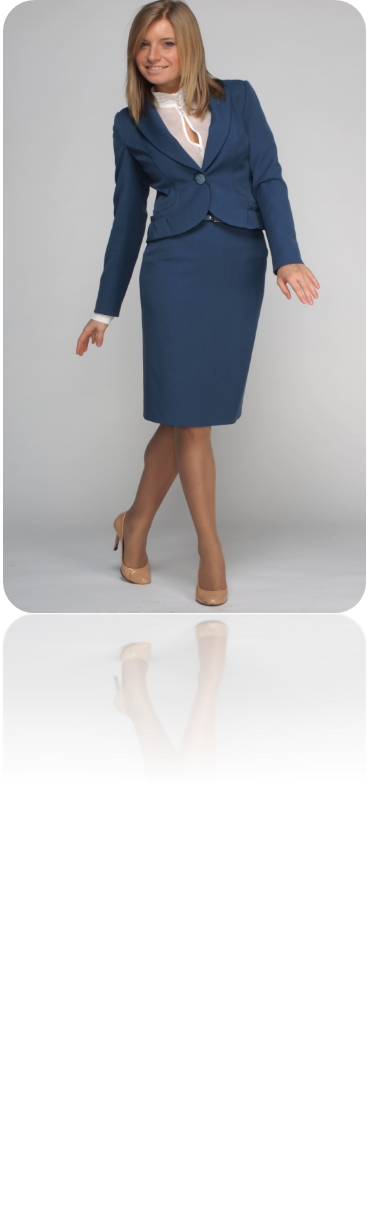 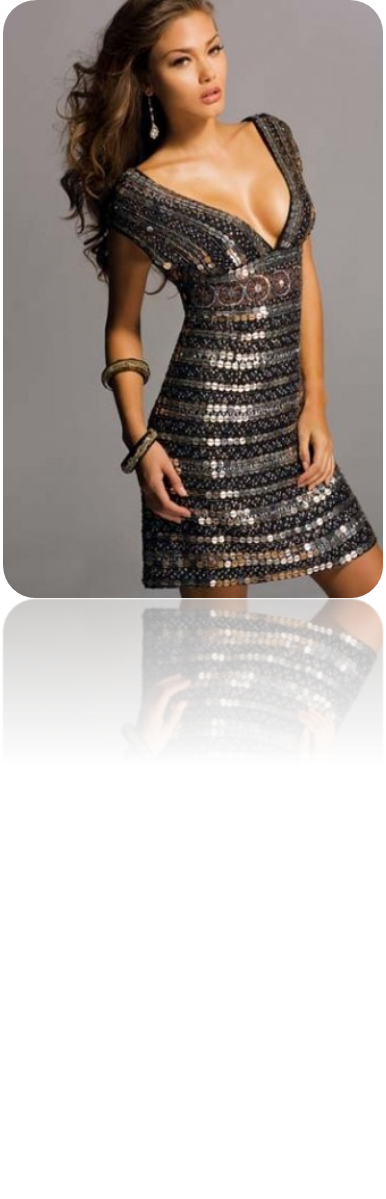 Цвет одежды
В одном образе нельзя сочетать более трех оттенков
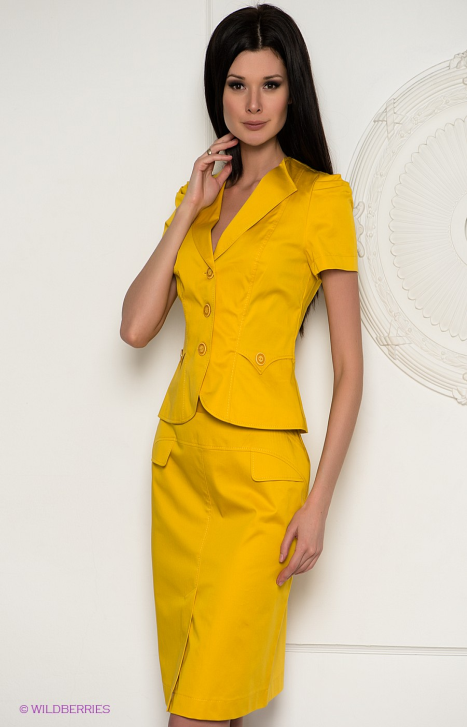 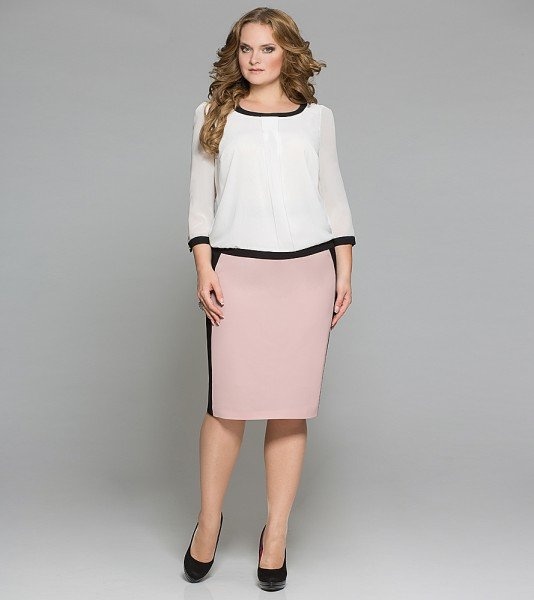 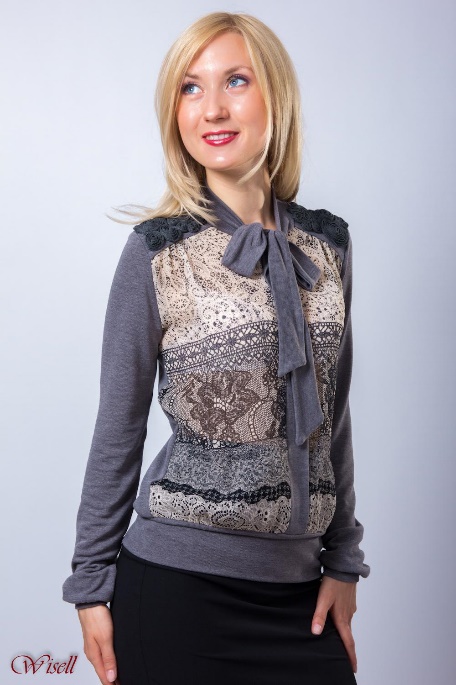 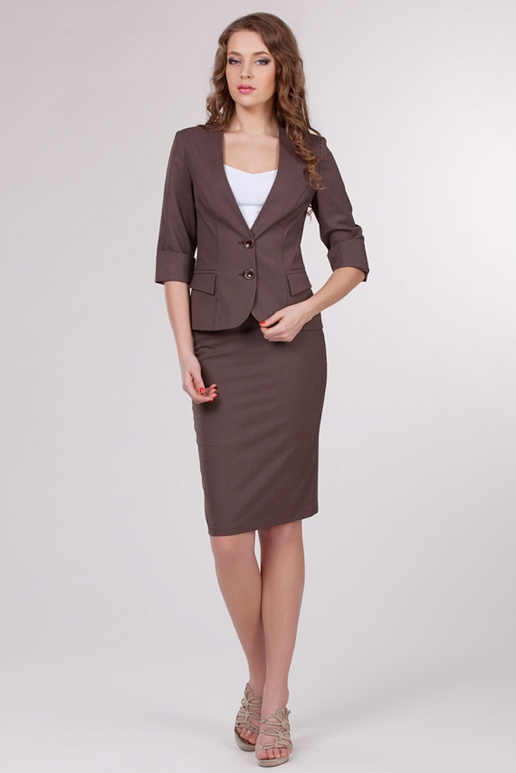 Туфли «лодочка» (каблук 6 см)
ДА
НЕТ
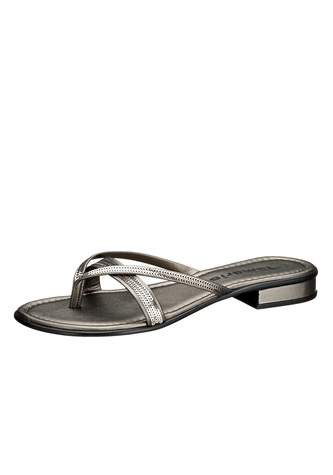 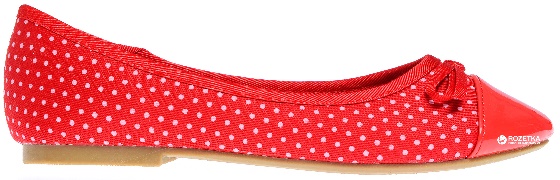 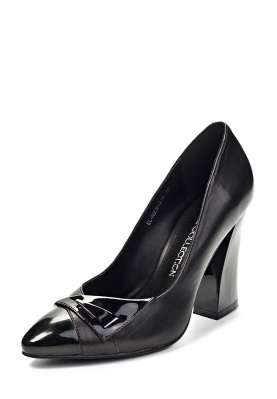 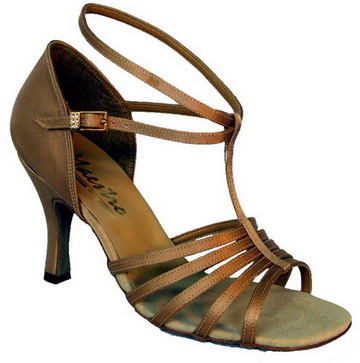 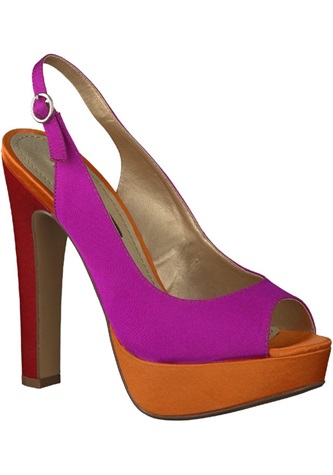 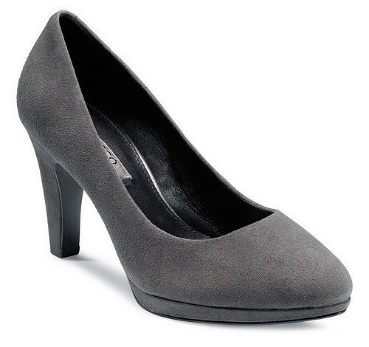 Аксессуары
Украшений -  минимальное количество
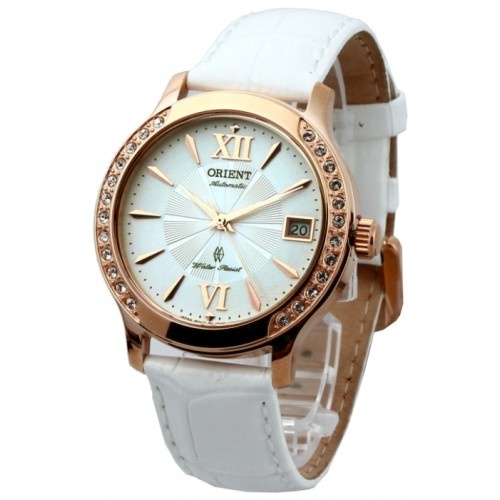 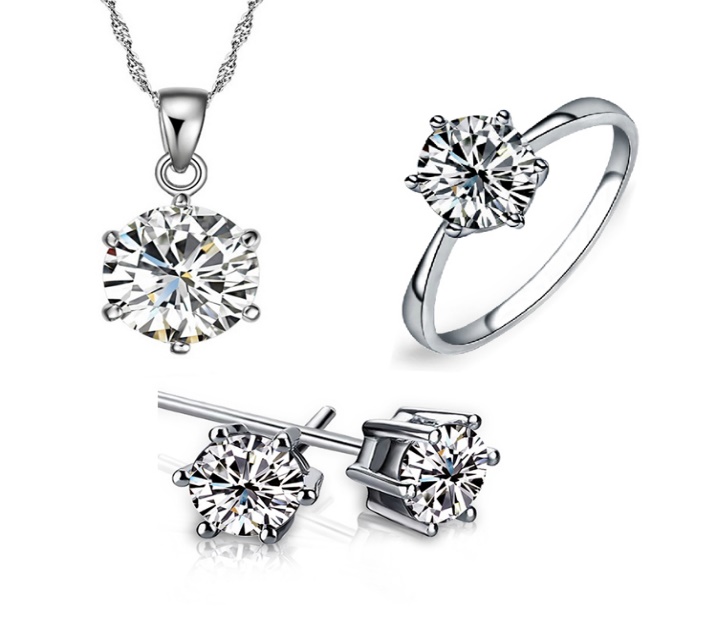 Прическа
Волосы: чистые, с аккуратной стрижкой,                                 без яркоокрашенных оттенков
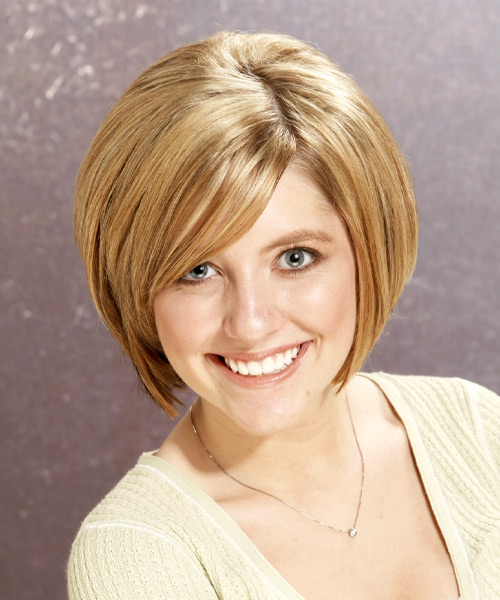 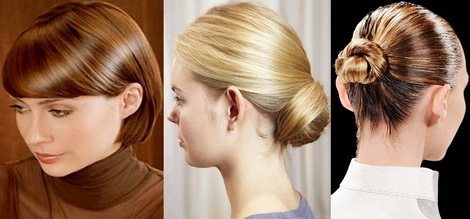 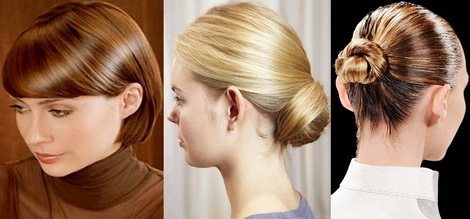 Маникюр, макияж                       и гигиена
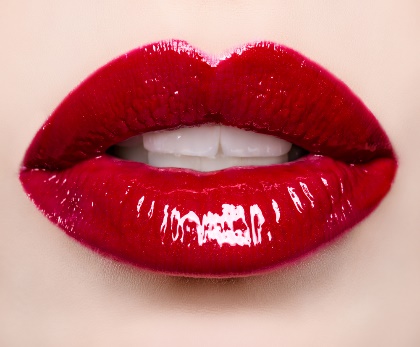 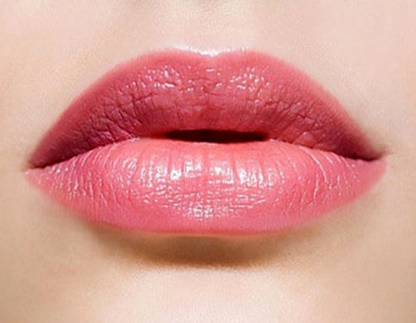 Не пугайте окружающих! Отдайте предпочтение естественным тонам!
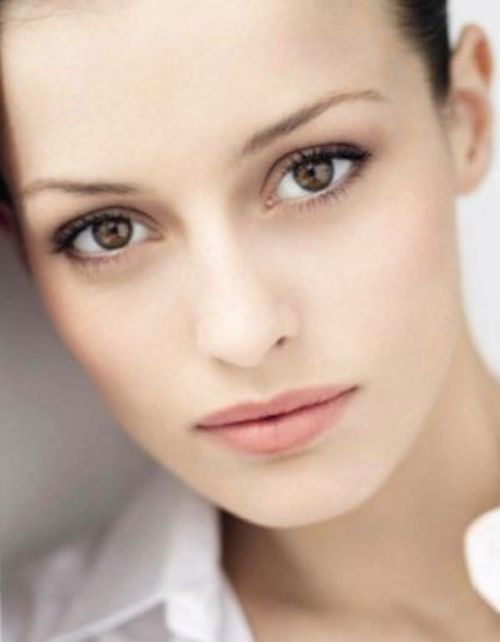 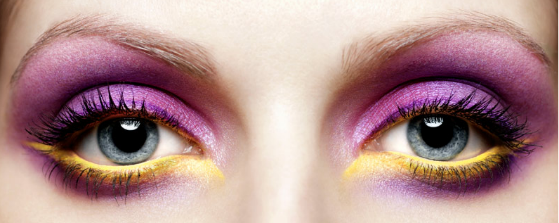 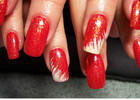 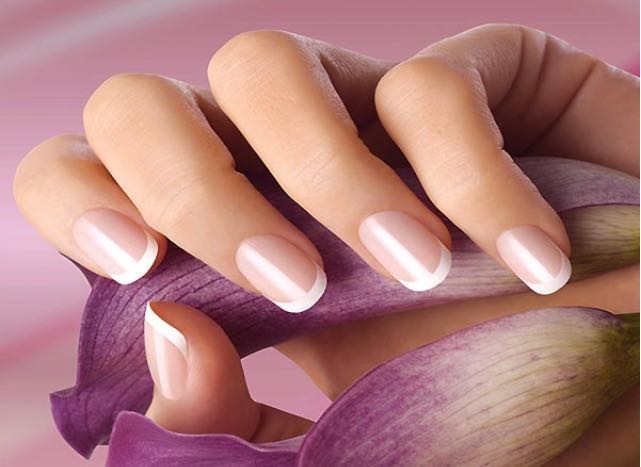 Мимика, жесты
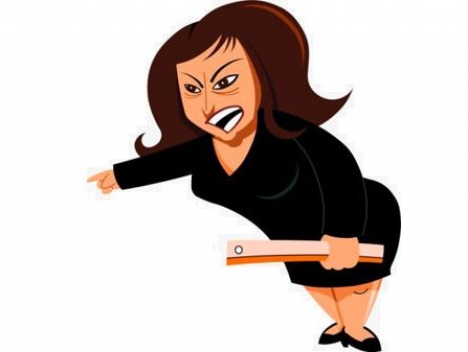 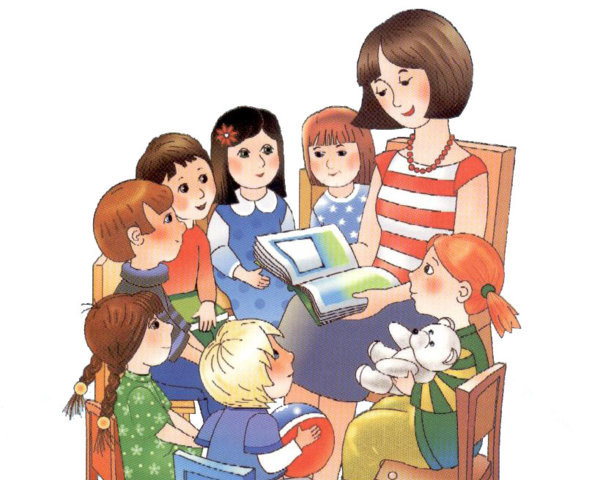 Тактика общения
правила речевой культуры педагога
говорить негромко
говорить внятно
уметь ставить логические ударения
уметь пользоваться паузами
эмоционально окрашивать речь
Педагогический этикет
Правила культуры поведения педагога
педагог - воспитанники
педагог - родители
педагог - педагог
Педагогическая этика
профессиональный педагогический долг
педагогическая справедливость
педагогический авторитет
педагогическая совесть
педагогическая честь
педагогический такт
«В человеке все должно быть прекрасно: и лицо, и одежда, и душа, и мысли»
А.П.Чехов
Спасибо за внимание!